PUBLICIDAD 2: ¿QUÉ ES LA PUBLICIDAD?
LOS ESTUDIANTES VEN LOS VIDEOS Y TOMAN LOS APUNTES DE LAS DIAPOSITIVAS EN EL CUADERNO PARA LUEGO PRESENTAR UNA EVALUACIÓN ONLINE.
EVIDENCIAR EN EL CUADERNO CADA UNA DE LOS DIA´POSITIVAS DE LA PRESENTACIÓN.
APRENDE SOBRE PUBLICIDAD
http://www.youtube.com/watch?v=I4RZq_iV-qw
PUBLICIDAD 2
VIDEO PUBLICIDAD ENGAÑOSA
http://www.youtube.com/watch?v=CCRwPH6iqk4
MANIPULACIÓN Y PODER DE LA PUBLICIDAD
http://www.youtube.com/watch?v=KIORTEeNcOU
PUBLICIDAD DIRIGIDA A MUJERES
http://www.youtube.com/watch?v=LWs6Z8FkBoU#aid=P9KOaALju3I
¿Qué es la Publicidad?
“La palanca que mueve negocios de todas clases”.

“Una acción compleja y múltiple, que llega a convertir lo desconocido en algo de primera necesidad para los usuarios”.
“La ciencia-arte que da a conocer productos, actividades y servicios,
 y los recuerda insistentemente, para crear la necesidad de los mismos”.
¿Qué es la Publicidad?
Un modo de comunicación de masas que, utilizando todas las tecnologías audiovisuales e informáticas que tenemos a nuestro alcance, persigue influir en las conductas y actitudes de las personas.
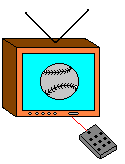 Ventajas para el:
Fabricante
Darse a conocer a los posibles usuarios
Captar mejor a los distribuidores
Introducir unas marcas y unos productos
Aumentar la cifra de ventas
Reducir los precios de coste
Consigue una estabilidad importante para su producción,
Ventajas para el Intermediario
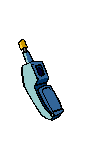 Aumenta el volumen de negocio
Trata de conquistar al público y de atraerlo
Simplificar su labor vendedora
Aumenta su prestigio
El establecimiento es más atractivo.
Ventajas para el
Público
¡Me lo pido!
A través de las marcas, permite identificar los productos que nos han gustado, y el poder volver a pedirlos, con la seguridad de que seguirán gustándonos.
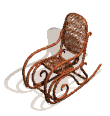 Pone a su alcance nuevas comodidades
¡El mío es  el mejor!
Estimula a los fabricantes y comerciantes a superarse, luchando contra la competencia
Inconvenientes en General
La publicidad es exagerada y falsa en muchas ocasiones
La publicidad obliga a realizar crecientes inversiones.
La publicidad encarece los costes.
Inconvenientes para los Comerciantes
Depende del fabricante como nunca

La publicidad les quita personalidad

Se ve obligado a tener más productos en existencia, con el aumento de espacio necesario, de inmovilización de capital y de riesgo de que le queden productos invendibles

.
PUBLICIDAD:
FASES DEL ANUNCIO EFICAZ

Atención: Atraer la atención del potencial consumidor.
Interés: Captar su interés por el producto
Deseo: Provocar el deseo y la necesidad de consumirlo
Acción: Hacer que lo compre.
AIDA
La Publicidad en Televisión
La forma más usual de pieza publicitaria es el spot comercial.
Duración del spot: entre 10 y 60 segundos.
Utiliza el formato de 35 milímetros
Es complejo y caro.
Técnicas de iluminación, cámaras y equipos similares a las del cine.
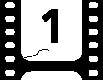 Efectos de la Publicidad
Televisiva
Capta la atención con un ritmo rápido en los cambios de planos.
Muestra triunfo económico, ostentación, éxito profesional…
Con frases como: “Dile a mamá que…”
Uso indebido de la palabra “saludable”.
Resalta el envase y la marca.
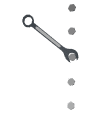 Aspectos Técnicos de la
Publicidad Dinámica.
Encuadre:
Es el marco que delimita la imagen fílmica, aquello que el espectador ve.
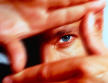 Los Planos
Está determinado por la distancia entre el actante y la cámara. Se distinguen: primer plano, plano medio, americano, detalle, entero, general, etc.
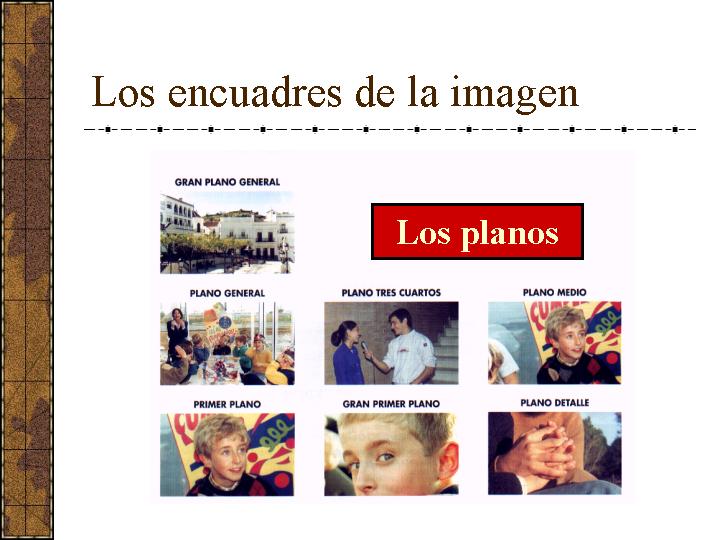 Angulaciones de la Cámara
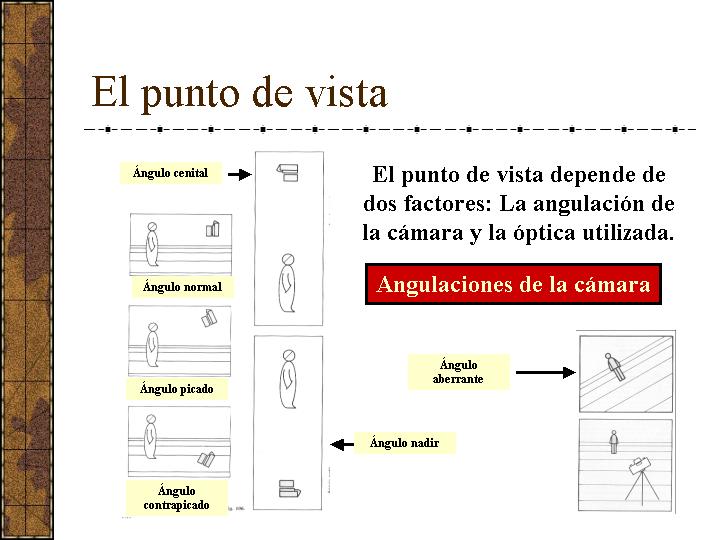 FASES DE UN ANUNCIO
1.Guión técnico: Desarrolla la idea principal del comercial. Por un lado la imagen y por otra el audio
Ejemplo de guión técnico
FASES DE UN ANUNCIO
2. Story Board:
   Conjunto de viñetas representativas de lo que después serán las imágenes del spot
FASES DE UN ANUNCIO
3. Jingle: 
   Música que llevan los comerciales
5. Preproducción
    Toma de decisiones sobre localización, castings, personal técnico y equipo.
6. Rodaje y Revelado: 
    Dura pocos días.
Luego pasa al laboratorio para el revelado.
4. Selección de productora: 
    Establecen contacto con productoras que disponen de medios para realizar el spot.
FASES DE UN ANUNCIO
7. Copión: 
    Metros y metros de película en los que las escenas se repiten una y otra vez.
9. Sonorización: 
    En una sala de grabación. Música, efectos especiales (pasos, ruidos), locución (diálogos, voces)
10. Truca:

Sobreimpresiones, la marca, efectos especiales
8. Montaje:
    Descartar lo que no sirve.
Seleccionar mejores escenas
Montar la película.
FASES DE UN ANUNCIO
11. Corte negativo
    Se cortan las tomas para construir película definitiva.
13. Primera copia:
   Música que llevan los comerciales
14. Copia definitiva 
    Duplicados necesarios para TV, anunciante y agencia.
12. Etalonaje.
    Iguala el color de las tomas